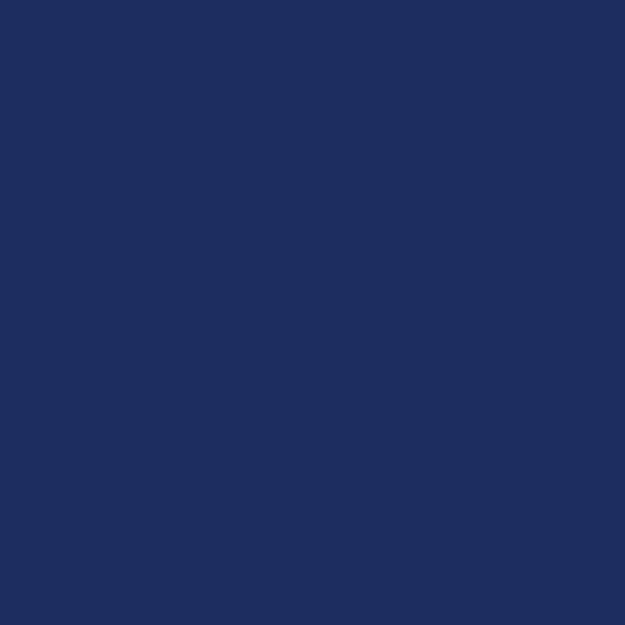 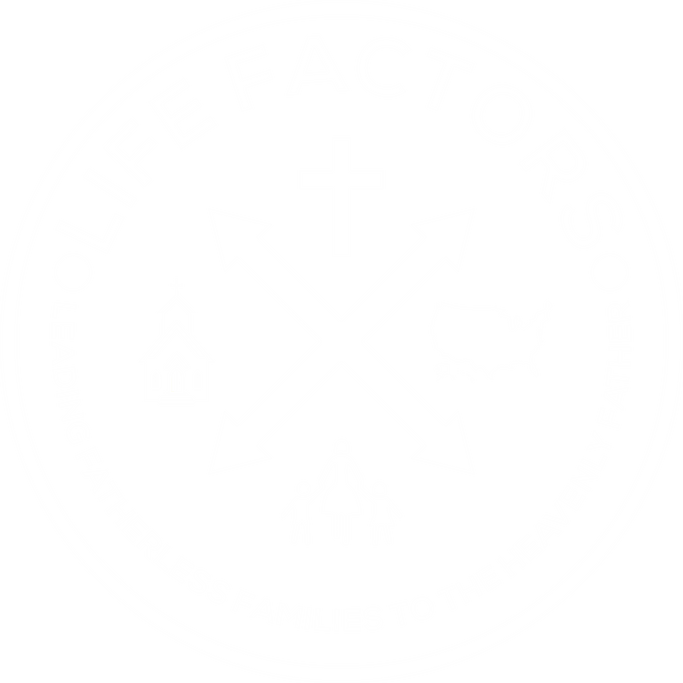 THE FATHERLESS FACTOR
LUKE 10:29-37
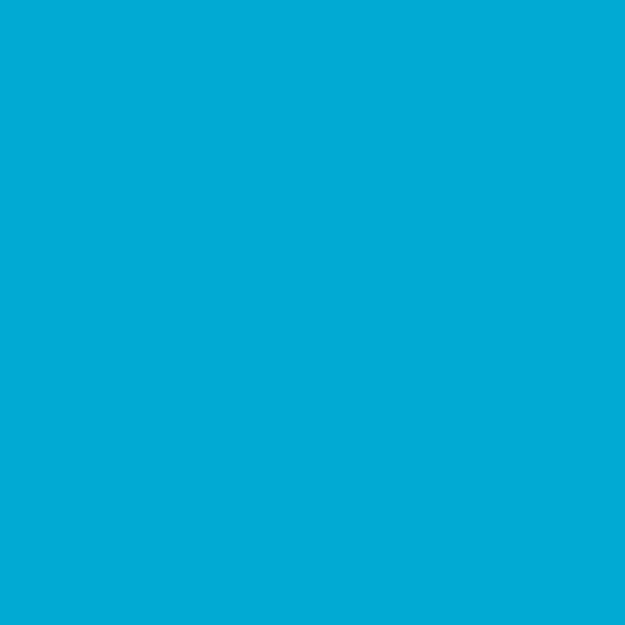 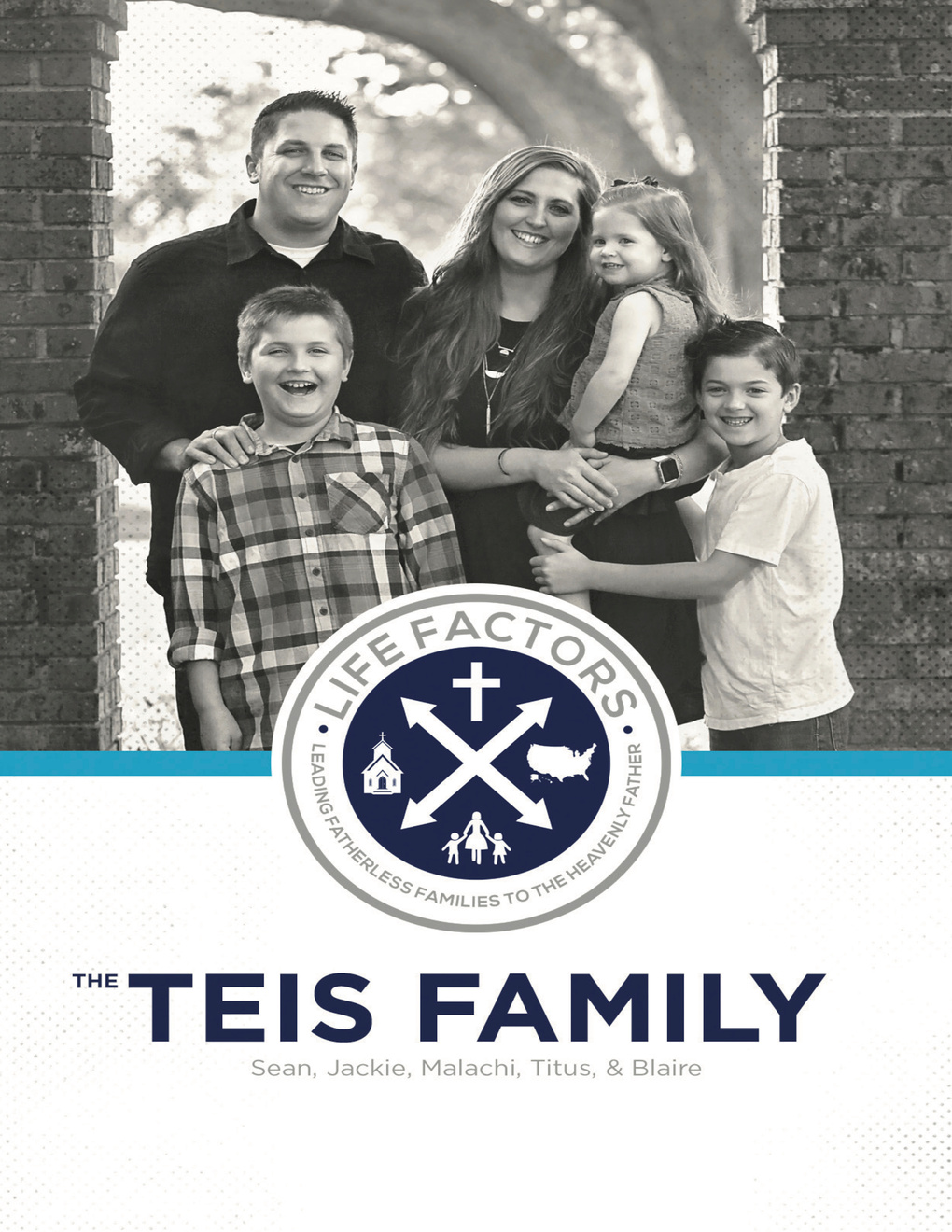 REACHING FATHERLESS FAMILIES
Spreading Awareness
Creating Unique Resources
Speaking
Partnering with Local Churches
Establishing Local Single Mom Support Groups
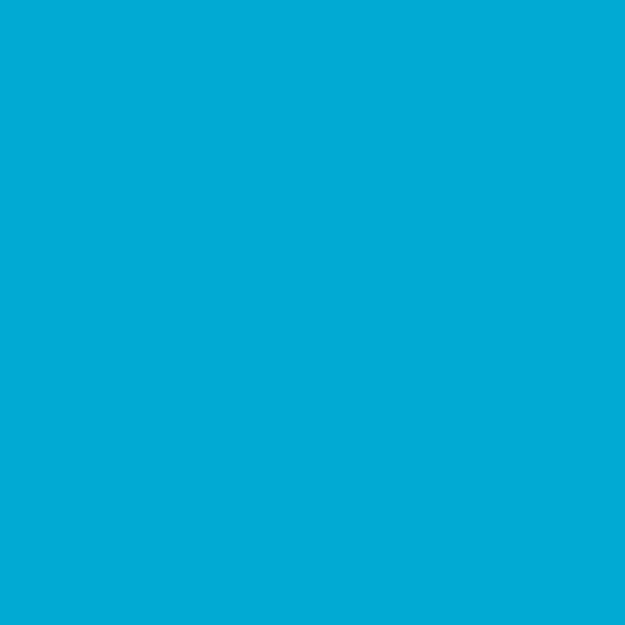 SPREADING AWARENESS
CHURCHES - COLLEGES 
SEMINARIES - CONFERENCES
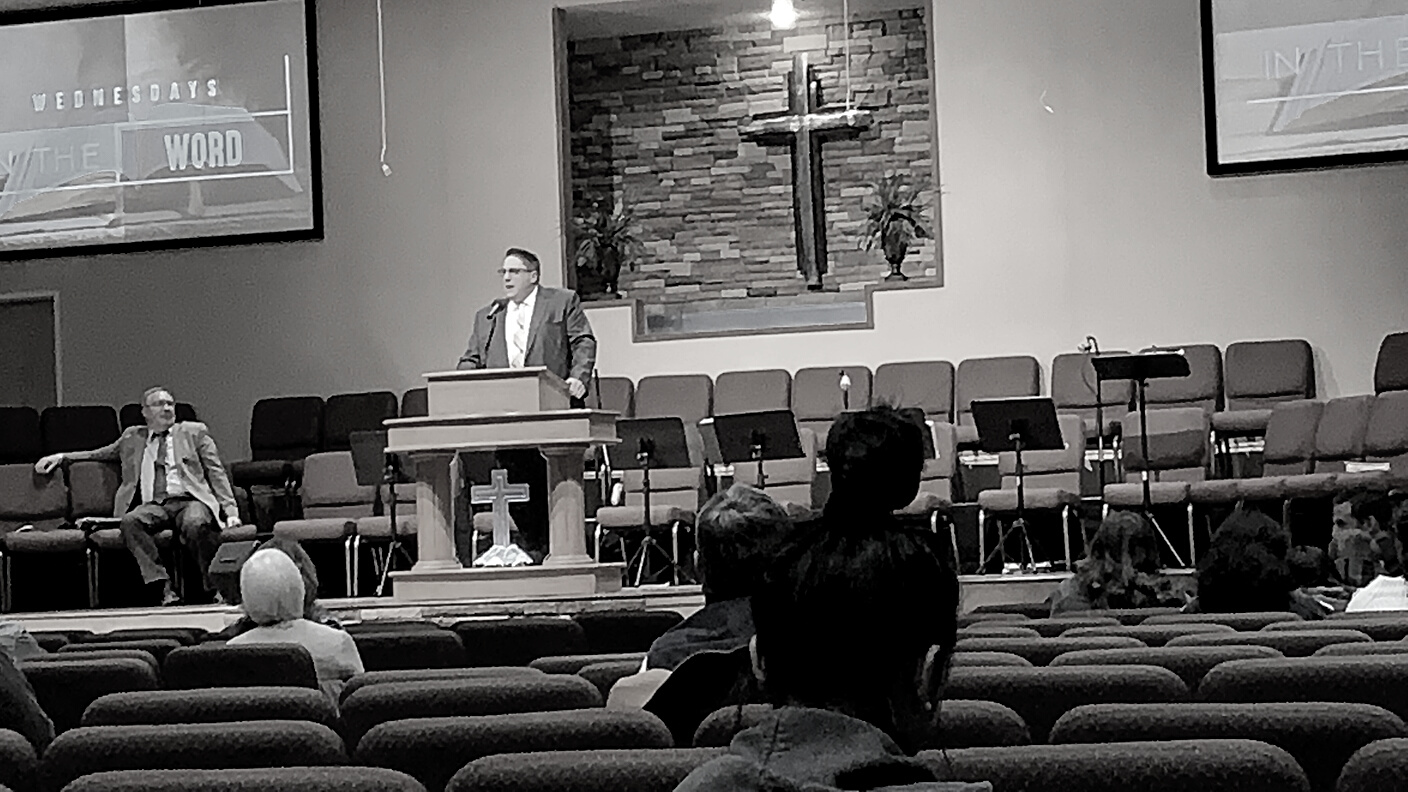 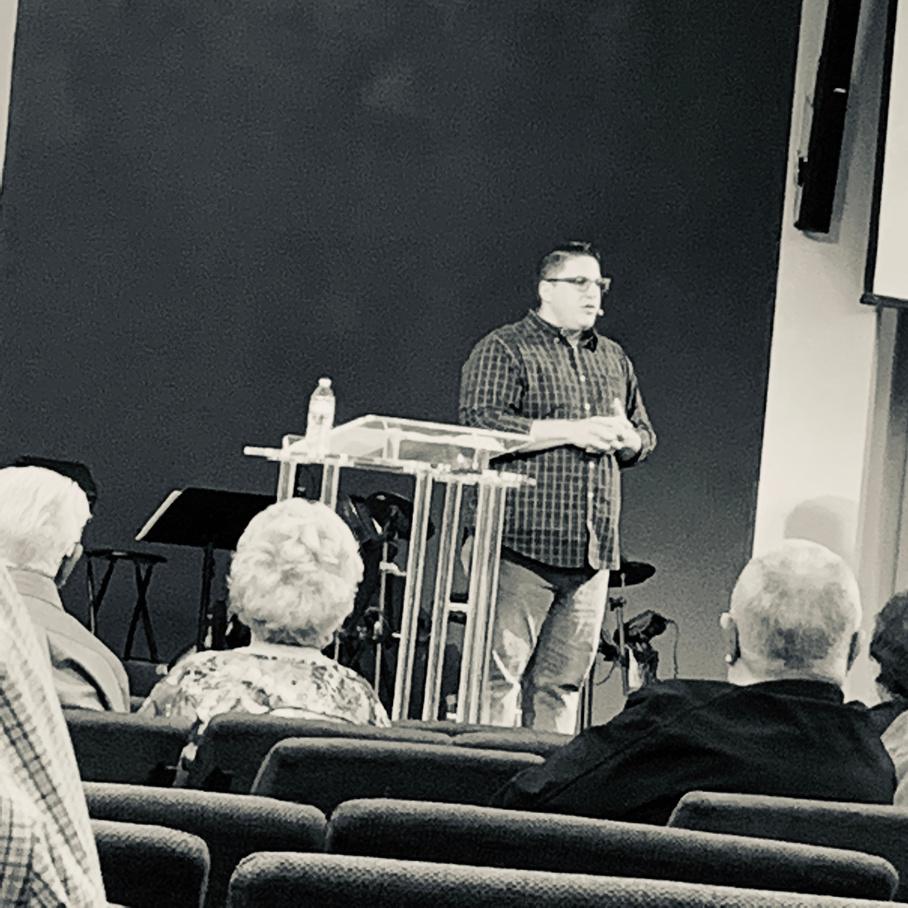 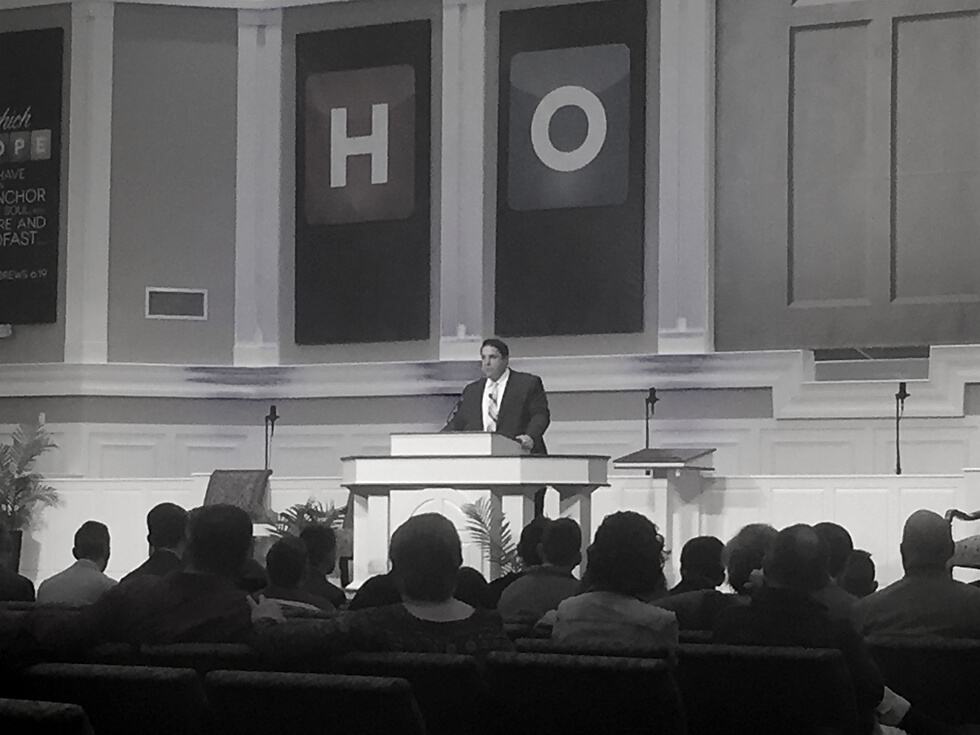 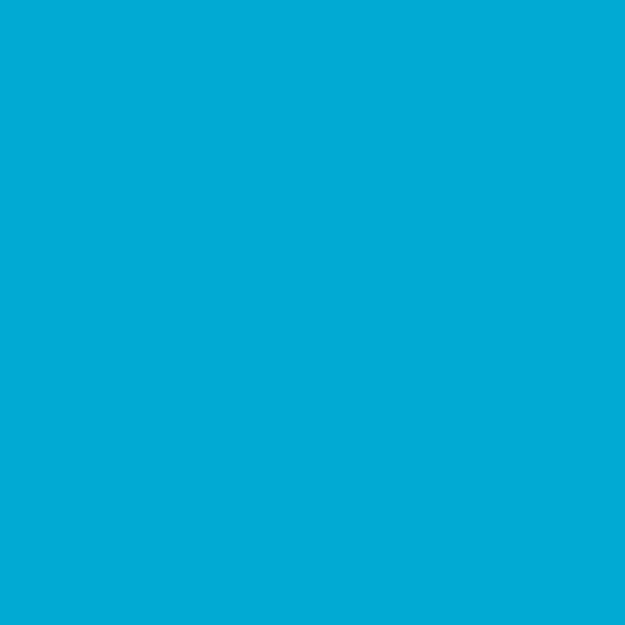 UNIQUE RESOURCES
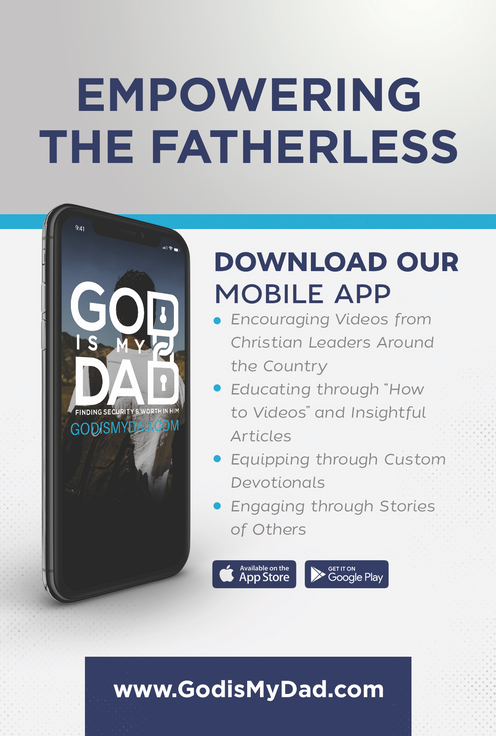 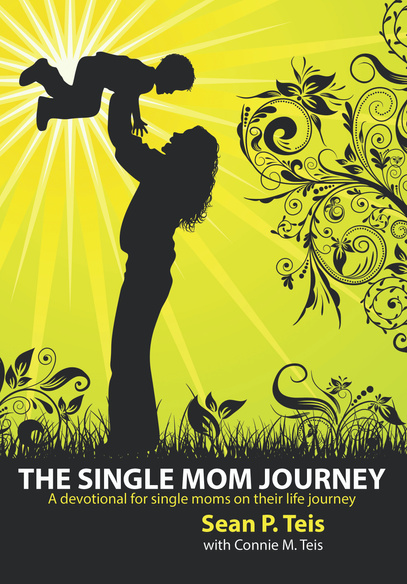 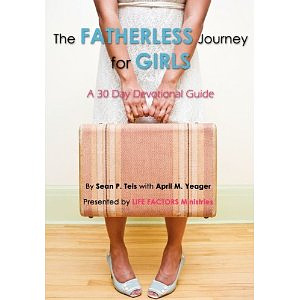 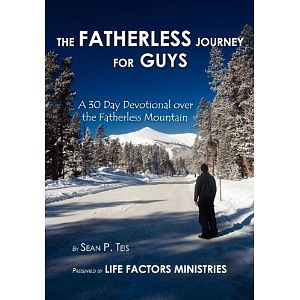 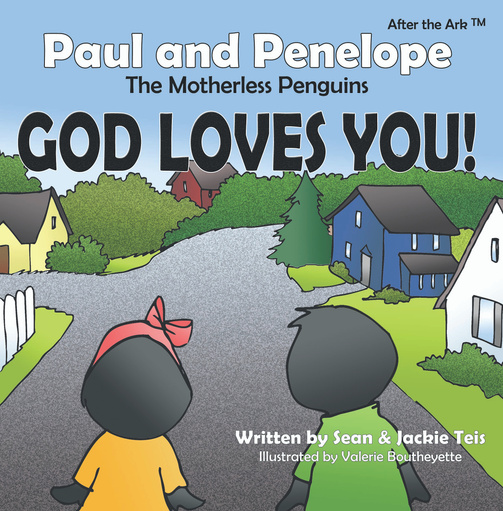 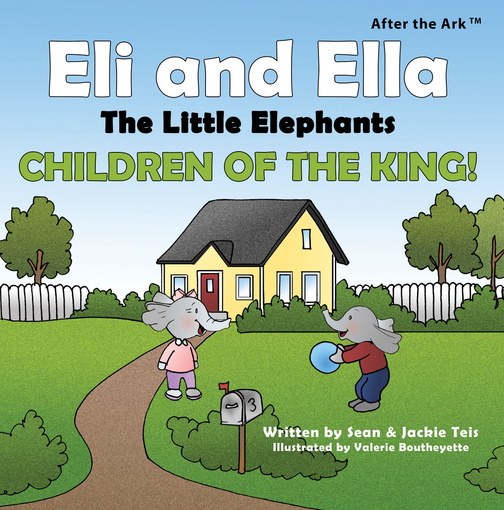 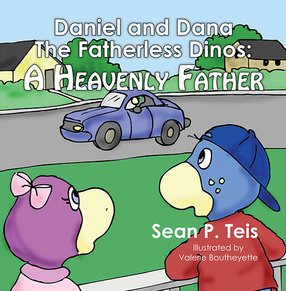 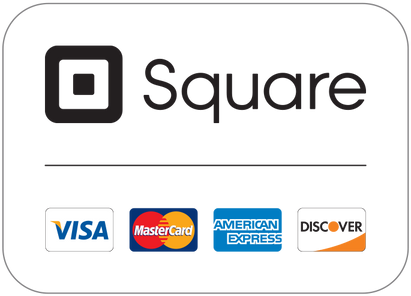 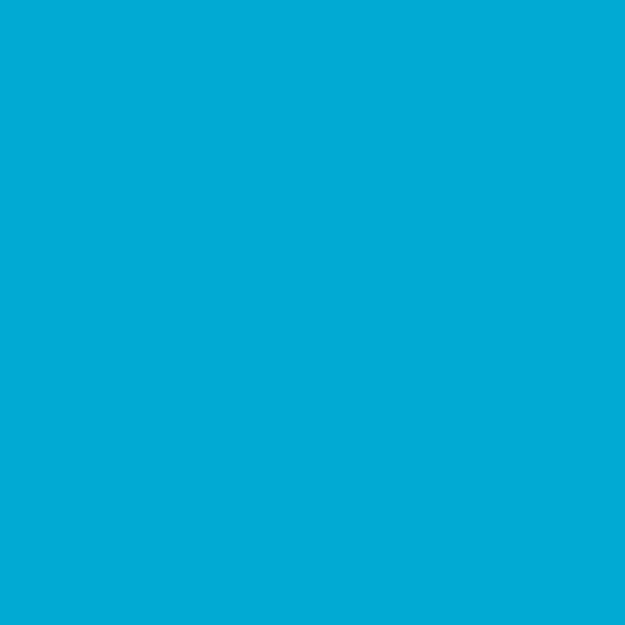 SPEAKING
PRISONS - YOUTH DETENTION CENTERS - PUBLIC & CHRISTIAN SCHOOLS - CONFERENCES - CAMPS
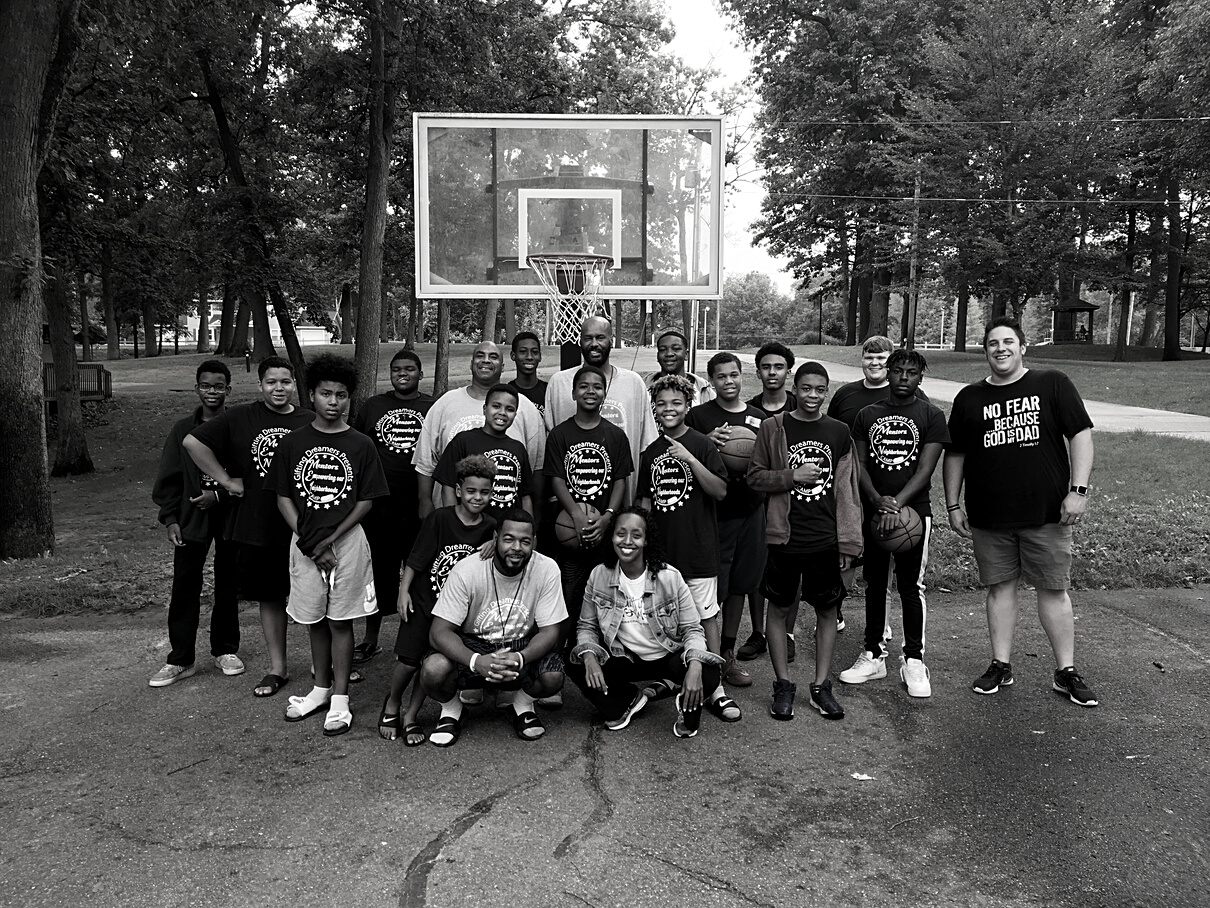 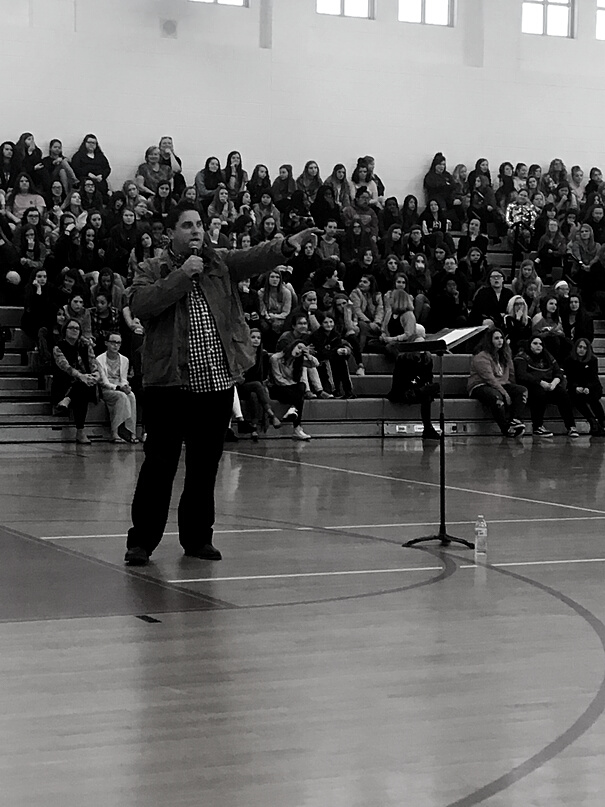 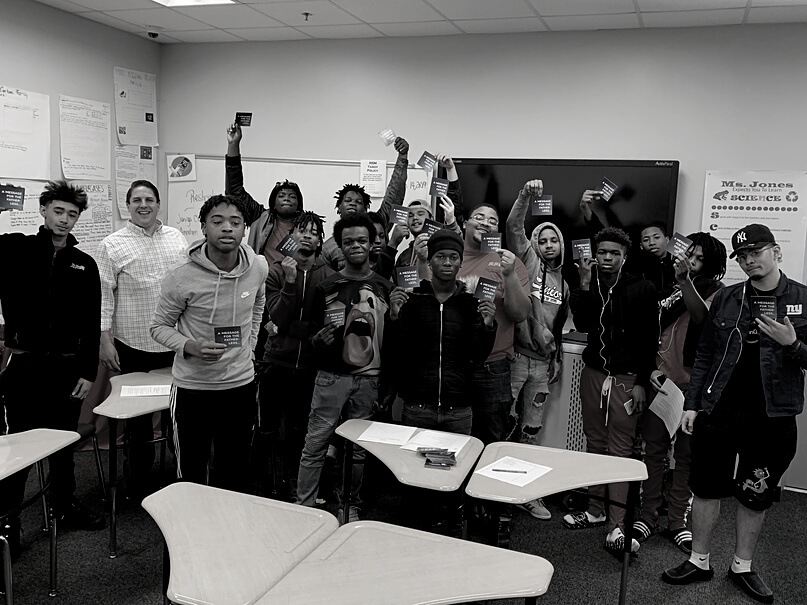 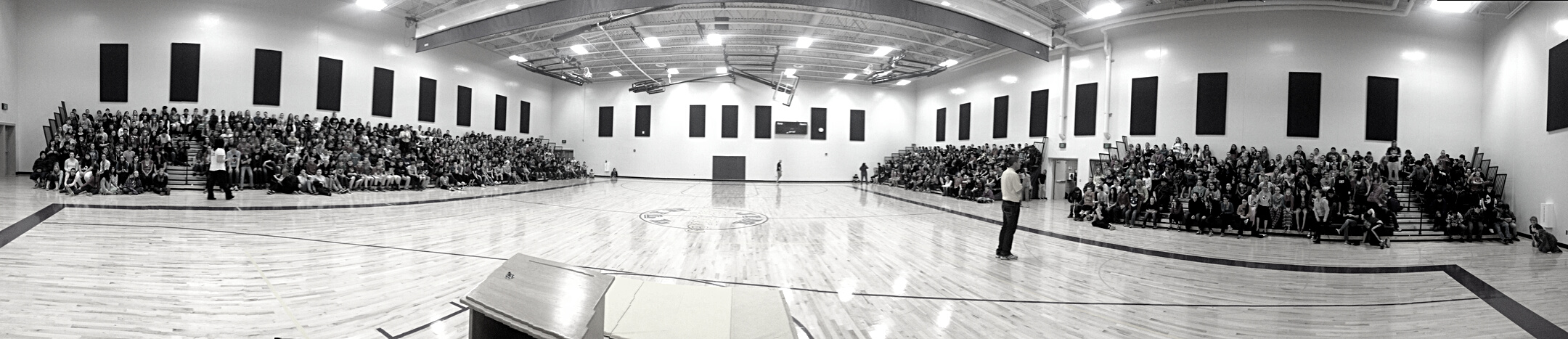 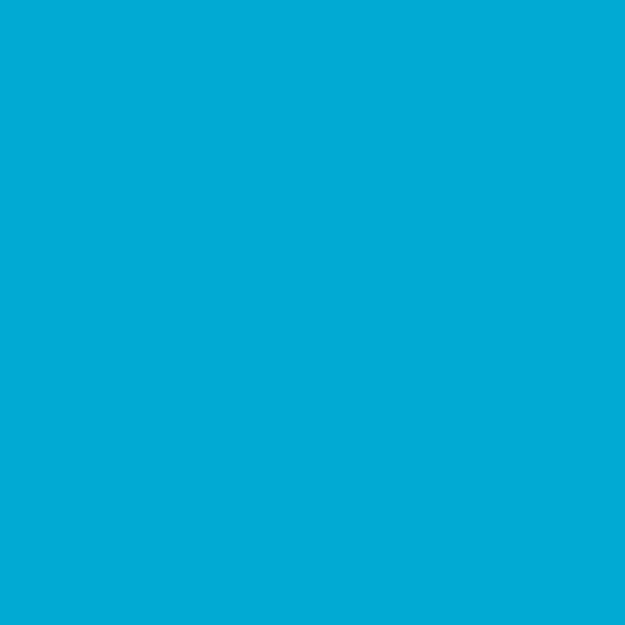 PARTNER WITH LOCAL CHURCHES IN FATHERLESS MINISTRY
UNDERSTAND AND EFFECTIVELY MINISTER TO:
FATHERLESS CHILDREN
MENTORING
SINGLE MOMS
FATHERLESS TEEN GIRLS
FATHERLESS TEEN GUYS
GRANDPARENTS RAISING THEIR GRANDCHILDREN
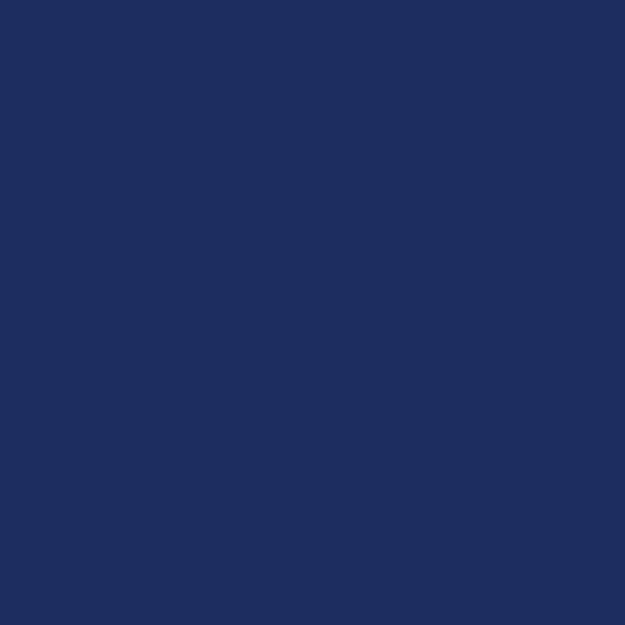 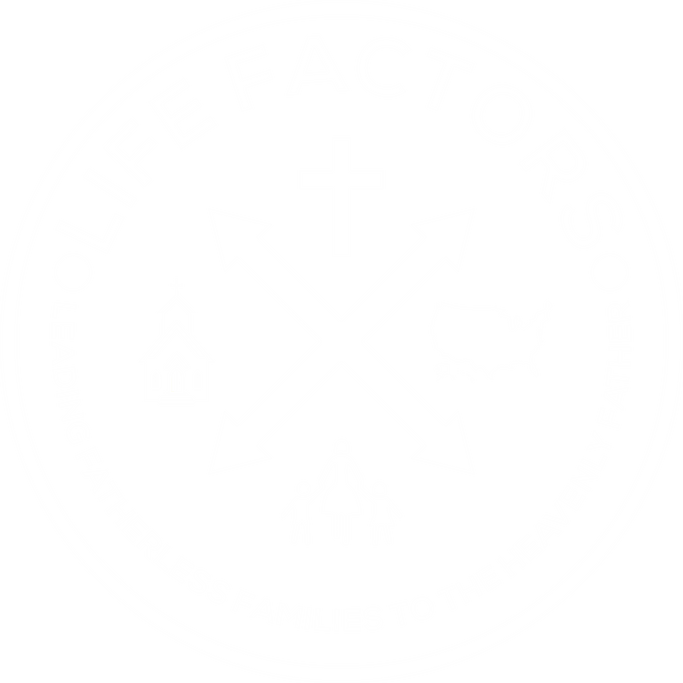 THE FATHERLESS FACTOR
LUKE 10:29-37
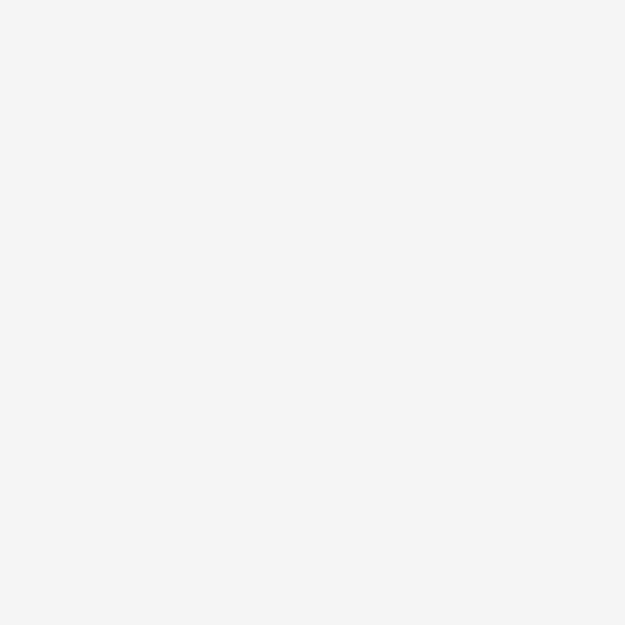 29 But he, willing to justify himself, said unto Jesus, And who is my neighbour?

30 And Jesus answering said, A certain man went down from Jerusalem to Jericho, and fell among thieves, which stripped him of his raiment, and wounded him, and departed, leaving him half dead.

31 And by chance there came down a certain priest that way: and when he saw him, he passed by on the other side.
LUKE 10:29-37
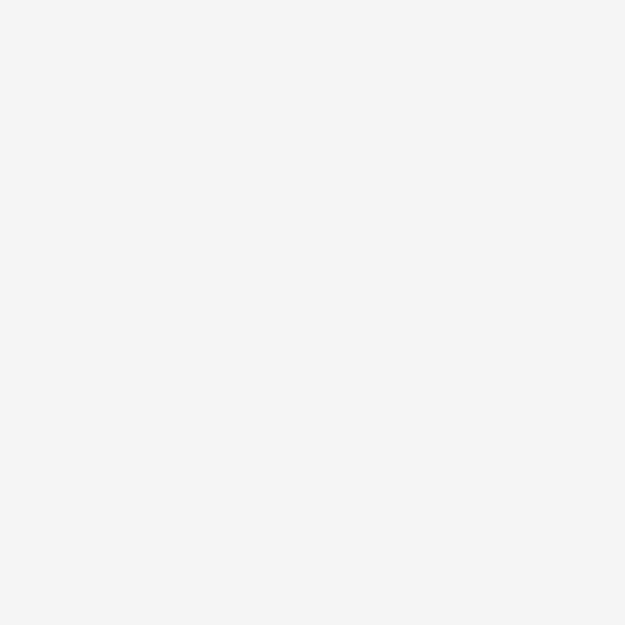 32 And likewise a Levite, when he was at the place, came and looked on him, and passed by on the other side.

33 But a certain Samaritan, as he journeyed, came where he was: and when he saw him, he had compassion on him,

34 And went to him, and bound up his wounds, pouring in oil and wine, and set him on his own beast, and brought him to an inn, and took care of him.
LUKE 10:29-37
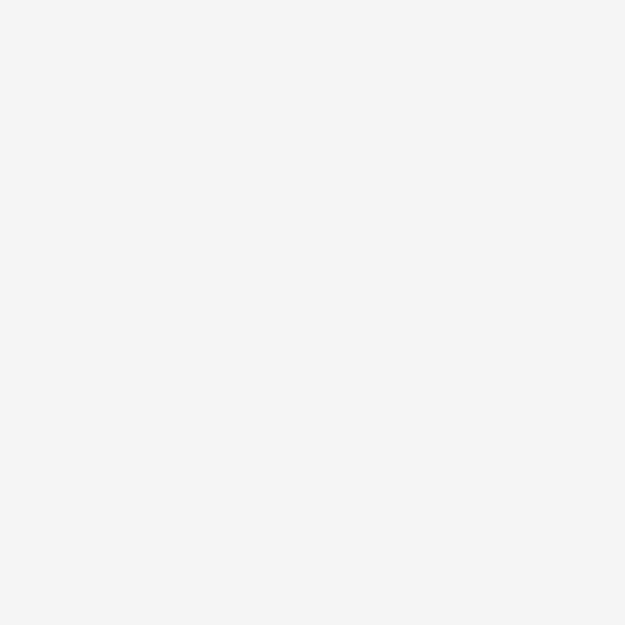 35 And on the morrow when he departed, he took out two pence, and gave them to the host, and said unto him, Take care of him; and whatsoever thou spendest more, when I come again, I will repay thee.

36 Which now of these three, thinkest thou, was neighbour unto him that fell among the thieves?

37 And he said, He that shewed mercy on him. Then said Jesus unto him, Go, and do thou likewise.
LUKE 10:29-37
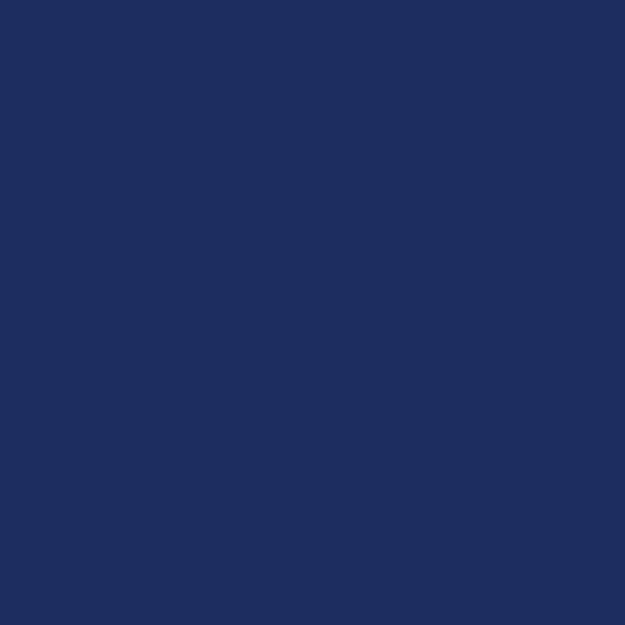 OVER 30 MILLION FATHERLESS IN THE US.
THREE STEPS TO REACH FATHERLESS FAMILIES AROUND YOU:
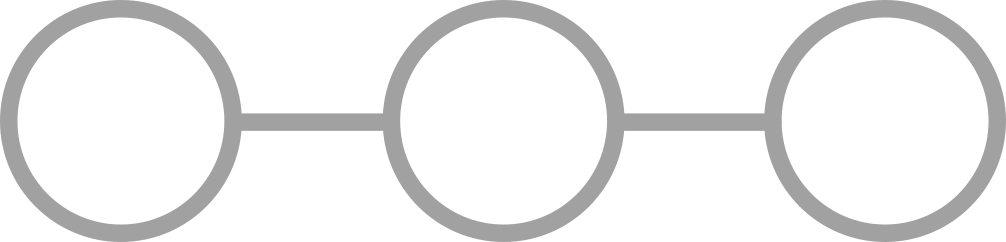 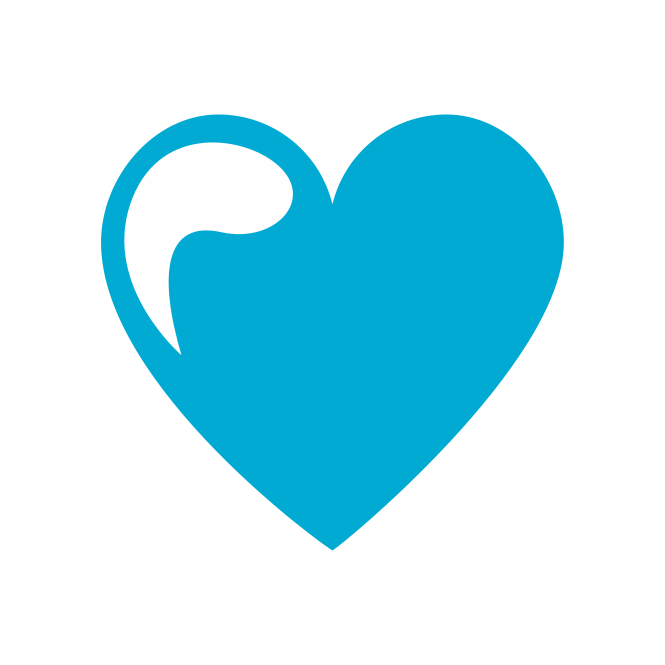 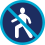 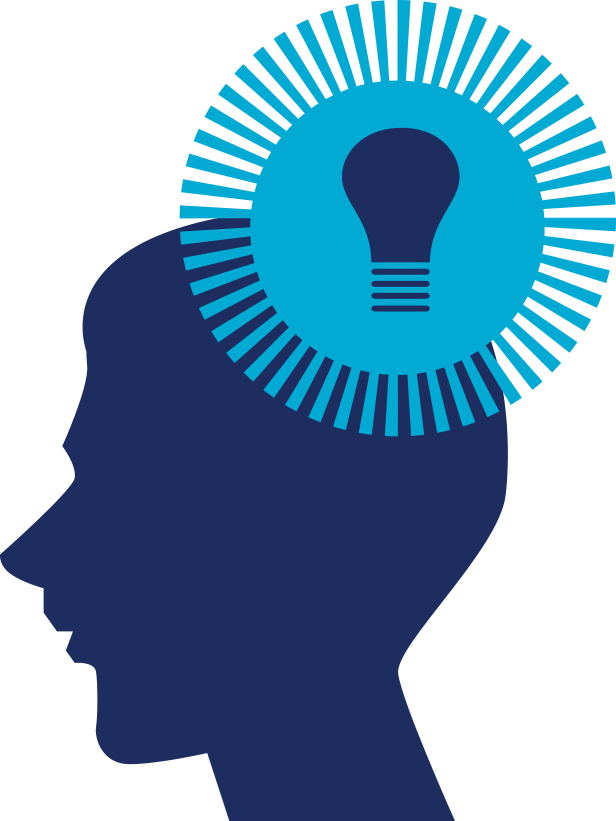 REMIT
REACT WITH A
REJECT
REJECT APATHY
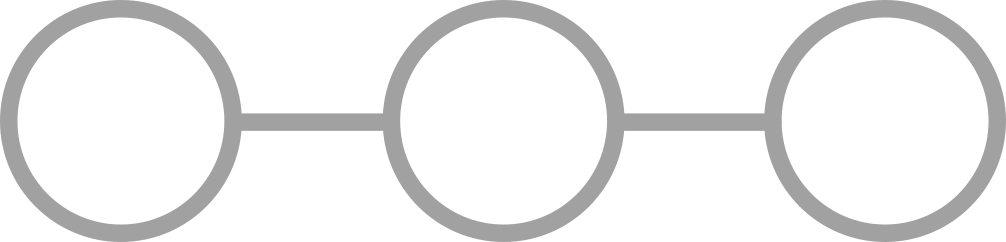 VS. 30-33A
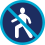 REMIT
Others
15%
CRIME
“85% of youths in prisons grew up in a fatherless home.”
Fatherless
85%
Others
20%
RAPISTS
“80% of rapists motivated with displaced anger come from fatherless homes.”
Fatherless
80%
MASS SHOOTERS
26 OF 27
"Of 27 Deadliest Mass Shooters, 26 of Them Were Fatherless"
HOMOSEXUALITY
“I have worked with thousands of homosexuals.  I have never seen a homosexual who had a loving respectful relationship with his father.”
DR. JOSEPH NICOLOSI
Others
29%
TEEN PREGNANCY
71% of pregnant teenage girls come from a fatherless home."
Fatherless
71%
USDHHS
TEEN PREGNANCY
“A white teenage girl from an advantaged background is five times more likely to become a teen mother if she grows up in a single-mother household than if she grows up in a household with both biological parents.”
EDUCATION
“In studies involving over 25,000 children using nationally representative data sets, children who lived with only one parent had lower grade point averages, lower college aspirations, poor attendance records, and higher dropout rates than students who lived with both parents.”
SUICIDE
“Three out of four teenage suicides occur in households where a parent has been absent.”
ADDICTIONS & 
MENTAL ILLNESS
“Fatherless Children are at a dramatically greater risk of drug and alcohol abuse, mental illness, suicide, poor educational performance, teen pregnancy, and criminality.”
USDHHS
REMIT COMPASSION
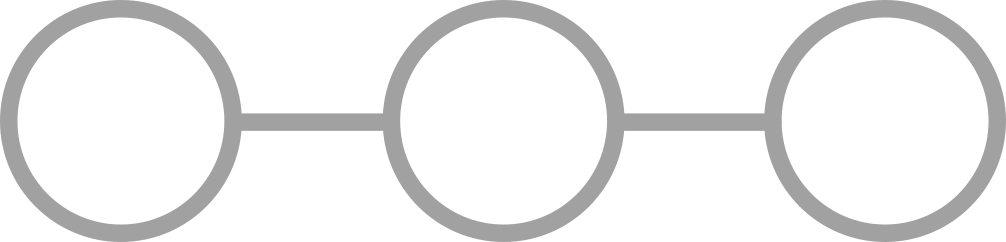 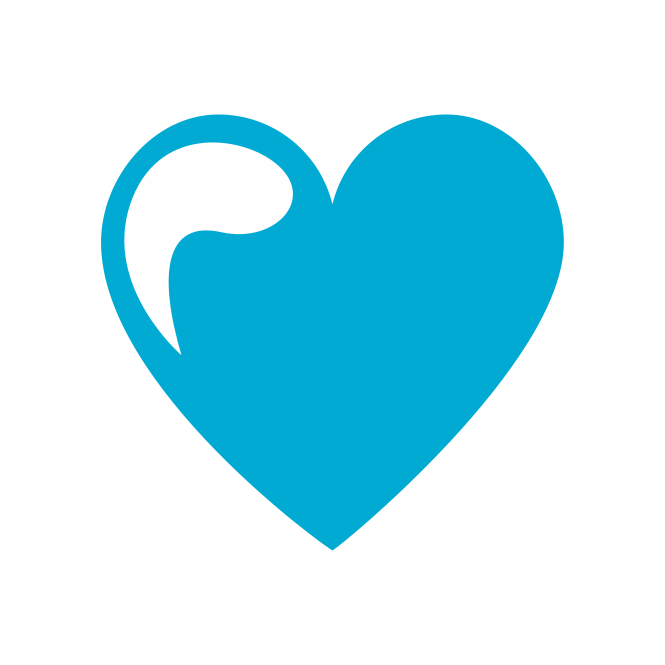 VS. 33B
EXODUS 22:22
"Ye shall not afflict any widow, or fatherless child."
JOB 29:12
"Because I delivered the poor that cried, and the fatherless, and him that had none to help him."
PSALM 68:5
"A father of the fatherless, and a judge of the widows, is God in his holy habitation."
PSALM 146:9
"The LORD preserveth the strangers; he relieveth the fatherless and widow: but the way of the wicked he turneth upside down."
JAMES 1:27
“Pure religion and undefiled before God and the Father is this, To visit the fatherless and widows in their affliction, and to keep himself unspotted from the world.”
REACT WITH A PLAN
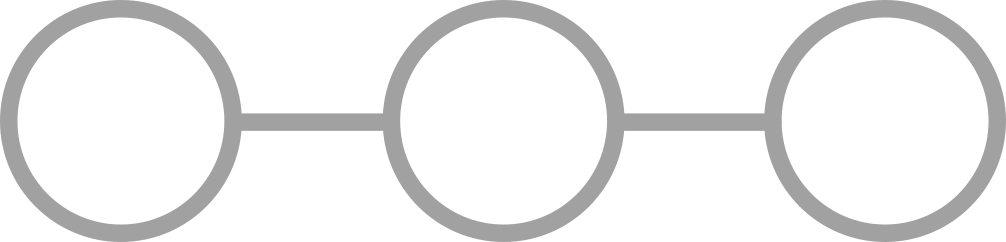 VS. 34-37
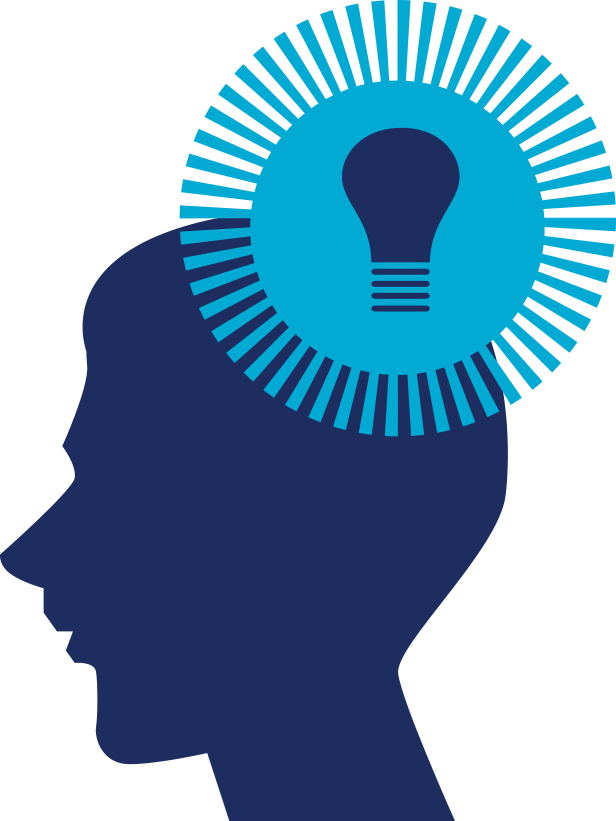 THREE STEPS TO REACH FATHERLESS FAMILIES AROUND YOU:
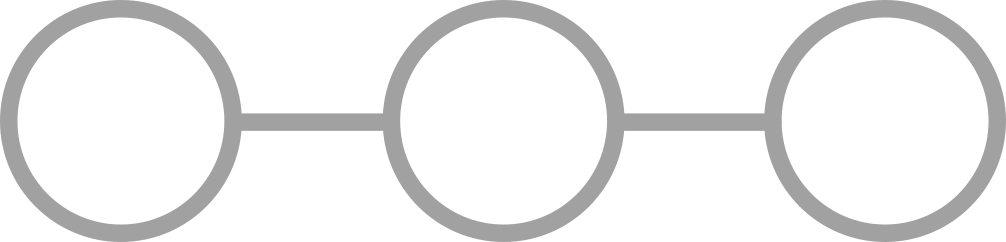 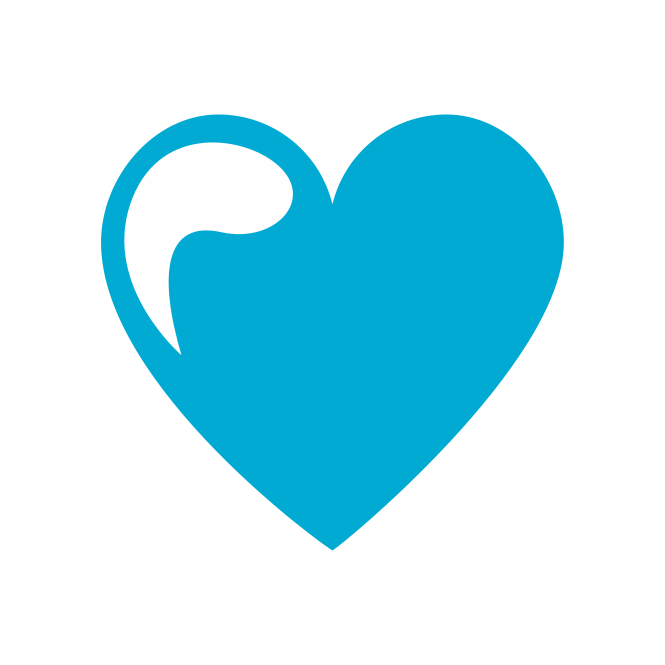 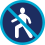 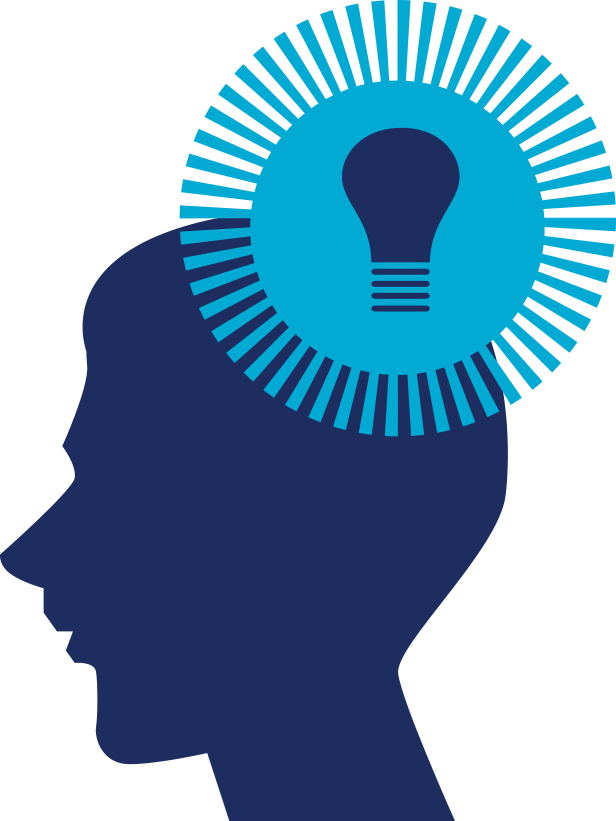 REACT WITH A PLAN
REMIT
COMPASSION
REJECT
APATHY
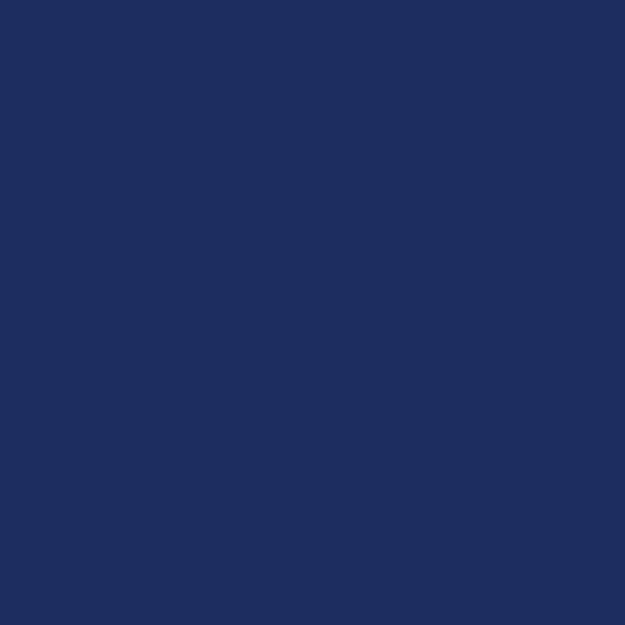 JESUS SAID:
“GO, AND DO 
THOU LIKEWISE!”
YOUR CHALLENGE:
MAKE A PLAN!
DO SOMETHING!